2022년 3분기 산업안전보건위원회
[산업안전보건법 제24조에 따른 사업장의 안전 및 보건에 관한 중요 사항 심의/의결]
㈜ 에스에프에이 화성사업장
2022. 09. 29. (14:00 ~ )
■ 화성사업장 산업안전보건위원회 위원구성(총8명)
- 사용자위원 : 정찬선 전무 (안전보건관리책임자), 
                      정재훈 팀장 (환경안전팀장)
                      조광일 과장 (안전관리자)
                      권혜지 사원 (보건관리자)

근로자위원 : 조진영 부장 (제어설계6팀) 
                      김진욱 부장 (물류기구설계4팀)
                      김영준 과장 (물류PM1팀)  : 대리참석 김윤기 대리 (물류PM1팀)
                      김장미 책임 (연구1팀)
목 차
Ⅰ 주요 안전 활동
Ⅱ 주요 보건 활동
코로나19 예방 및 확산 방지
법정 안전보건교육 시행
안전보건뉴스 (안전EVENT)
안전보건협의체 개최
화학물질 모니터링
합동안전보건점검 실시
물질안전보건자료 보관함 설치
정기 공도구 점검 실시
출장 일반건강검진 실시
관리감독자 임명장 발급
독감예방접종 실시
ISO 45001 내부심사 실시
작업환경측정 실시
전자결재 양식 개설:(안전점검) 개선요청서
걷기프로그램 사전 조사
지게차 안전라인 TEST 실시
심폐소생술 교육 실시 예정
제어그룹 특별교육 시행 예정
Ⅲ 안건 및 의결 사항
Ⅰ 주요 안전 활동
법정 안전보건교육 시행
■ 시행근거
    1) 산업안전보건법 제29조(근로자에 대한 안전보건교육)
    2) 동법 시행규칙 제26조(교육시간 및 교육내용) 및 시행규칙 별표4
■ 실시현황 (22년 1분기)
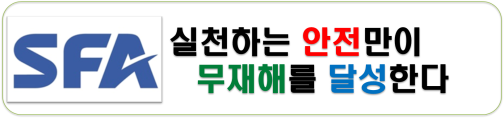 Ⅰ 주요 안전 활동
■ 실시현황 (22년 2분기)
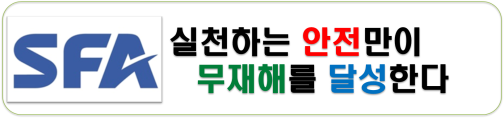 Ⅰ 주요 안전 활동
■ 실시현황 (22년 3분기)
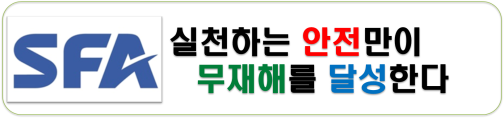 Ⅰ 주요 안전 활동
안전 및 보건에 관한 협의체 개최
■ 회의 개요
    1) 실시목적 : 도급 협력업체에 대한 애로/건의사항의 수렴 등을 통해 안전한 근로환경을 조성하여 산업재해 예방
    2) 구성인원 : 도급인인 사업주 및 그의 수급인인 사업주 전원




     



■ 법적 근거
    1) 산업안전보건법 제64조(도급에 따른 산업재해 예방조치)
     2) 산업안전보건법 시행규칙 제79조(협의체의 구성 및 운영)
      ※ 도급인인 사업주는 도급인과 수급인을 구성원으로 하는 안전 및 보건에 관한 협의체를 구성 및 운영하여야 함
Ⅰ 주요 안전 활동
■ 협의체 회의 결과 (22년 1분기)
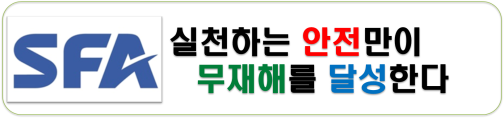 Ⅰ 주요 안전 활동
■ 협의체 회의 결과 (22년 2분기)
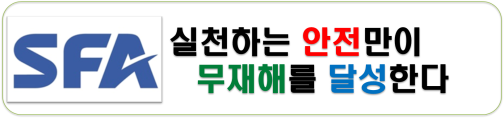 Ⅰ 주요 안전 활동
■ 협의체 회의 결과 (22년 3분기)
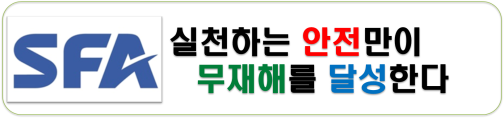 Ⅰ 주요 안전 활동
2022년 3분기 합동안전보건점검
■ 점검 개요
    1) 점검기간 : 2022. 08. 30.
    2) 점검대상 : 화성사업장
    3) 점검방법 : 도급인(에스에프에이), 수급인(협력회사) 합동안전보건점검 
     4) 점검자 : 환경안전팀 정재훈 팀장, 조광일 과장, 권혜지 사원, 당사 관리감독자, 협력회사 대표자/수임자, 근로자
    5) 중점 점검 사항

     
   


■ 법적 근거
    1) 산업안전보건법 제64조(도급에 따른 산업재해 예방조치)
     2) 산업안전보건법 시행규칙 제82조(도급사업의 합동안전보건점검)
      ※ 도급인은 자신의 근로자 및 관계수급인 근로자와 함께 정기적으로 또는 수시로 작업장의 안전 및 보건에 관한 점검을 하여야 함
기계/기구 기타 설비 위험 예방 조치
주요 시설물의 육안 점검
화학물질 관리 상태 점검 (화학물질 반입 승인 여부 및 화학물질 보관/사용 상태)
기타 안전/보건불합리사항 및 참여자 의견 청취
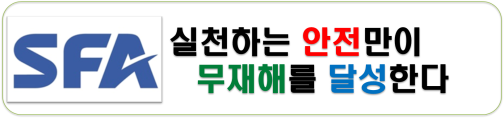 Ⅰ 주요 안전 활동
■ 점검 진행 사진
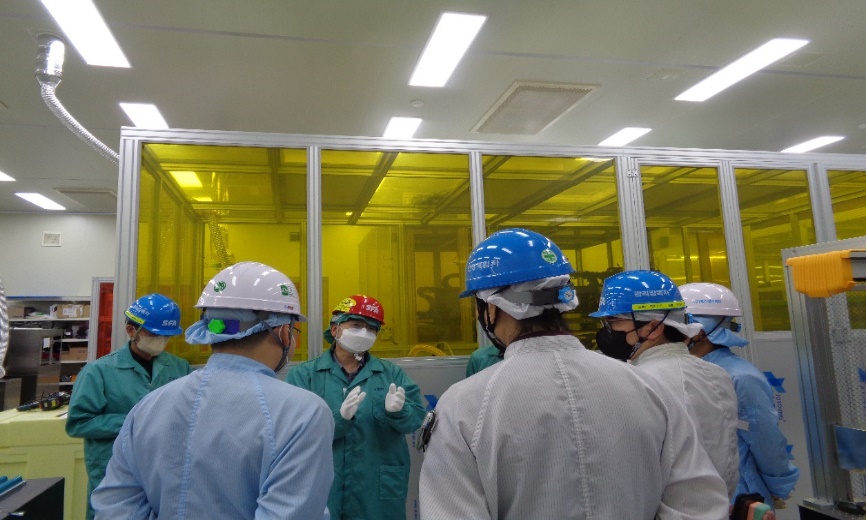 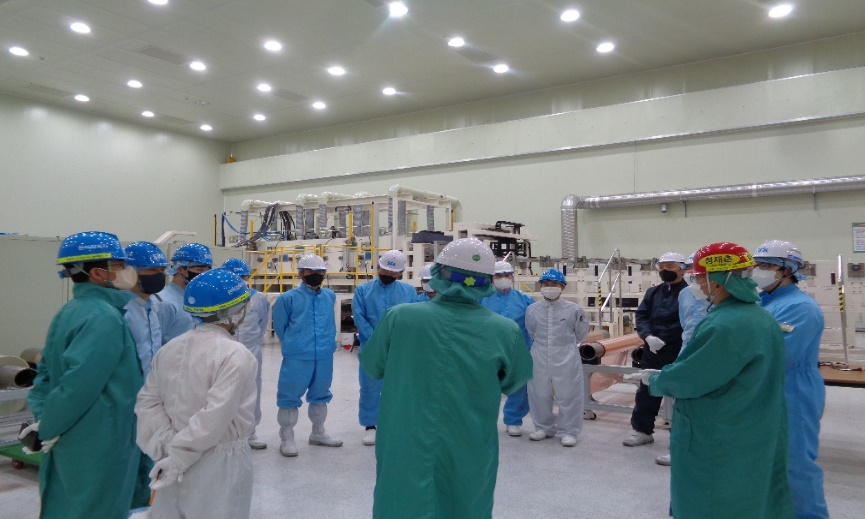 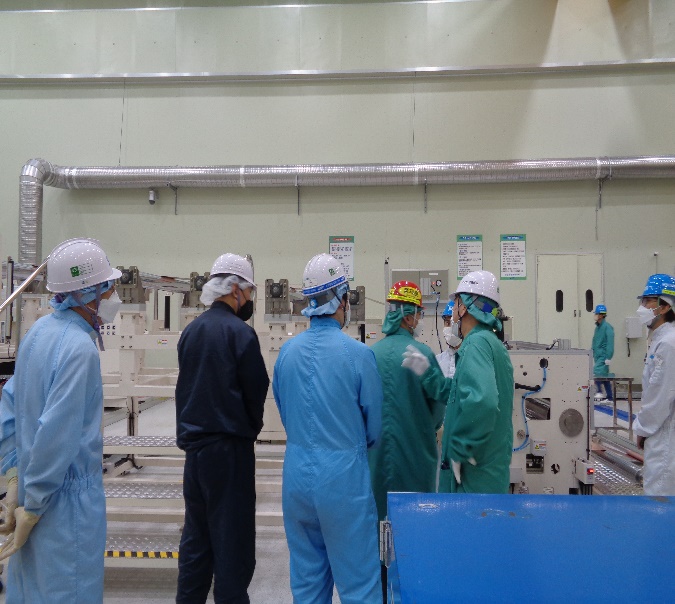 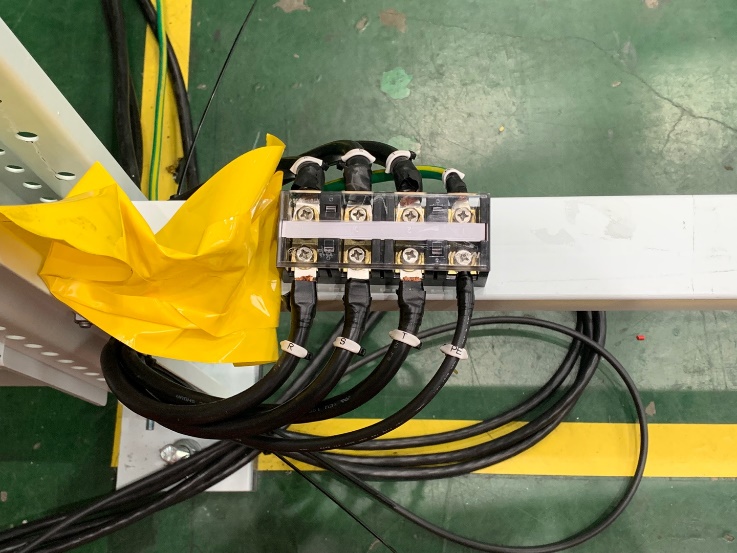 ■ 점검 결과 및 향후 추진 사항
    - 점검에서 파악된 문제점은 (안전점검) 개선조치 요청서 발행하여 F/U 진행중
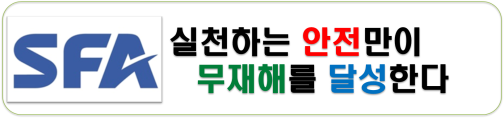 Ⅰ 주요 안전 활동
공도구 정기 점검
■ 목적
    1) 사업장 내 반입되는 공도구의 사전 안전성 확인 및 검증
    2) 공도구로 인한 안전사고 및 화재/감전사고 예방

■ 적용대상   : (화성/아산)사업장

■ 점검일정
   : 매 1개월마다 점검 진행중
   : 22년 7월 20일, 8월 10일, 9월 7일
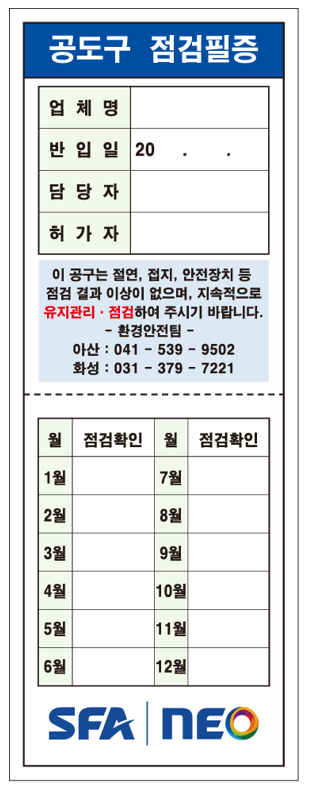 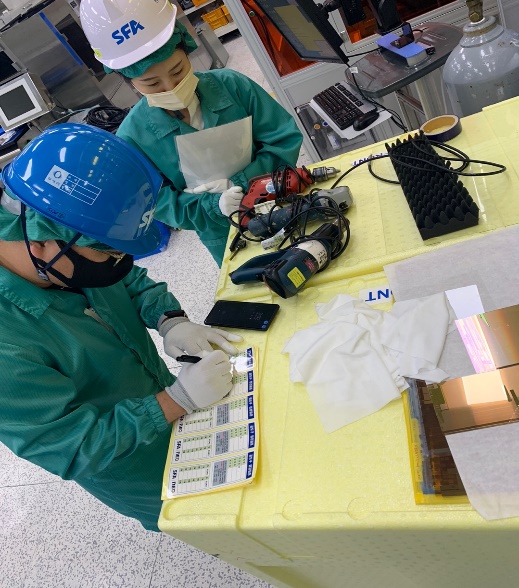 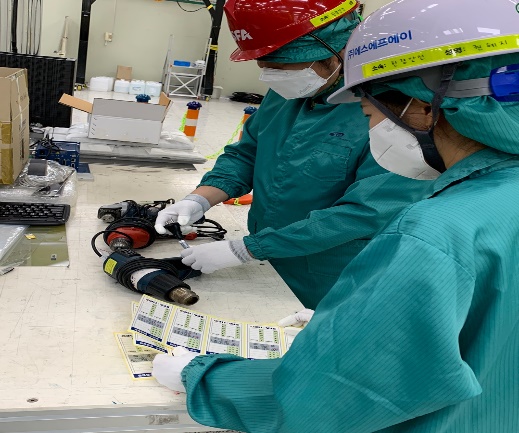 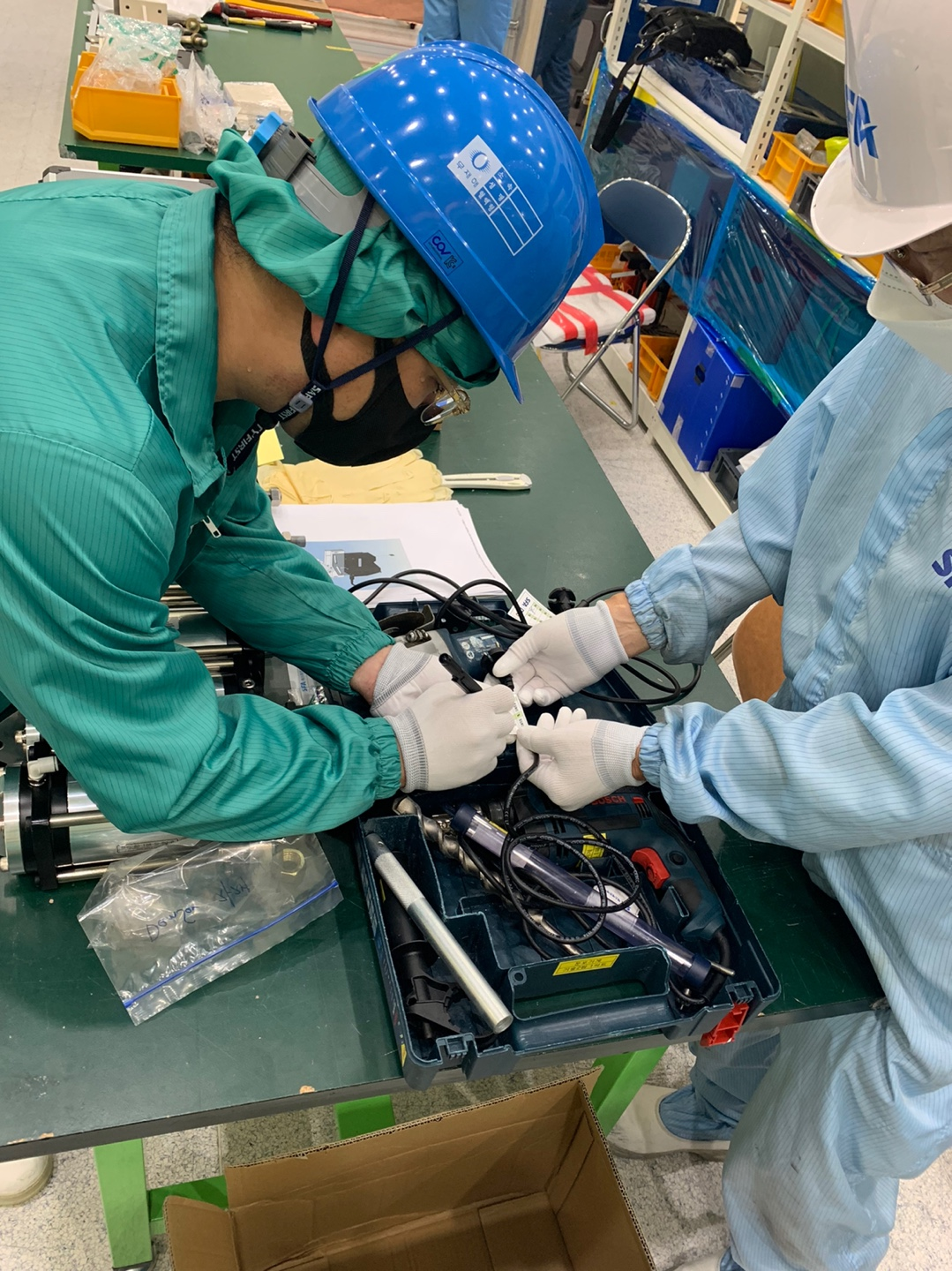 Ⅰ 주요 안전 활동
관리감독자 임명장 발급
Ⅰ 주요 안전 활동
ISO 45001 내부심사 실시
■ 목적
    1) 중대재해처벌법의 법적 요구사항 충족을 위한 안전보건경영시스템 도입 및 운영
    2) 국제 표준에 입각한 선진 안전보건경영시스템 구축 및 운영

■ 적용 대상
    사업장(아산/화성)

■ 부서별 업무
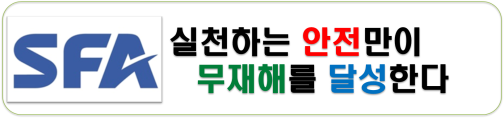 Ⅰ 주요 안전 활동
전자결재 양식 개설 : (안전점검) 개선요청서
■ 목적
    1) 최근 사업장 내 안전사고 발생으로 인하여 근로자 안전 확보 및 사고 발생 시 피해 저감을 위한 대책 마련 필요 
    2) 3대 보호구(안전대/안전모/안전화) 착용 기준 강화 조치 및 집중 관리
    3) 개인안전보호구의 소지/착용/관리
    ※ 공용안전모는 외부고객사 또는 비상시에만 사용

■ 법적 근거   산업안전보건기준에 관한 규칙 제31조(보호구의 제한적 사용) 및 제32조(보호구의 지급 등)에 의거 

■ 적용 대상
   (화성/아산)사업장, 사외조립장 

■ 운영 계획
  1) 사업장 보호구 착용 기준 공지/홍보 및 계도 (~7/15)
  2) 보호구 착용 상태 확인/관리 (7/16부)
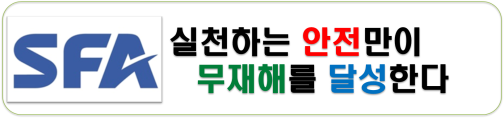 Ⅰ 주요 안전 활동
지게차 안전라인 TEST 실시
■ 목적
    1) 사업장 내 반입되는 공도구의 사전 안전성 확인 및 검증
    2) 공도구로 인한 안전사고 및 화재/감전사고 예방

■ 적용대상   : (화성/아산)사업장

■ 운영절차
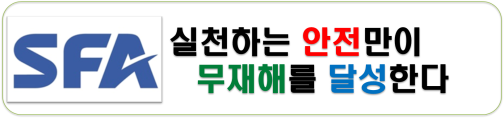 Ⅰ 주요 안전 활동
제어그룹 특별교육 시행 예정
■ 설명회 목적
    1) 최근 사업장에서 발생한 사고사례전파 및 동종재해 예방을 위한 사업장 안전관리 업무 설명 및 당부사항 전달
    2) 관리감독자의 안전의식 및 관리 능력 향상
 
■ 설명회 진행 및 일정
    1) 회의방법 : 비대면 회의(Zoom) 실시
     2) 안전설명회 일정
■ 교육 내용
    1) 관리감독자의 역할과 임무 : 정재훈 팀장
     2) 비상상황 대응 행동요령 : 임덕창 부장
     3) 관리감독자의 사업장 안전보건 업무 설명 및 사고사례 전파 : 조광일 과장
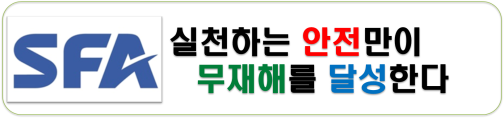 Ⅱ 주요 보건 활동
코로나19 예방 및 확산 방지 활동
■ 임직원 재택치료 현황 (9월 19일 기준)
■ 사업장 내 자가진단키트 지급
- 사업장 내 코로나19 확진 예방을 위하여 자가진단키트 지급 
- 본인 판단 하에 자가진단키트 검사가 필요한 경우, 자가진단키트 관리대장에 부서명 / 성명 / 비고 작성 후 불출
■ 코로나19 사업장 대응 현황 보고
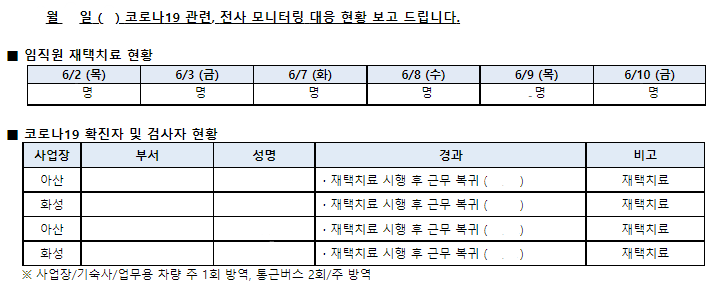 Ⅱ 주요 보건 활동
안전보건뉴스 (안전 EVENT) 게시
■ 목적
    - 안전관리의 중요성을 재강조하고 임직원들의 안전관리 의식을 향상시켜 안전문화를 정착하기 위함
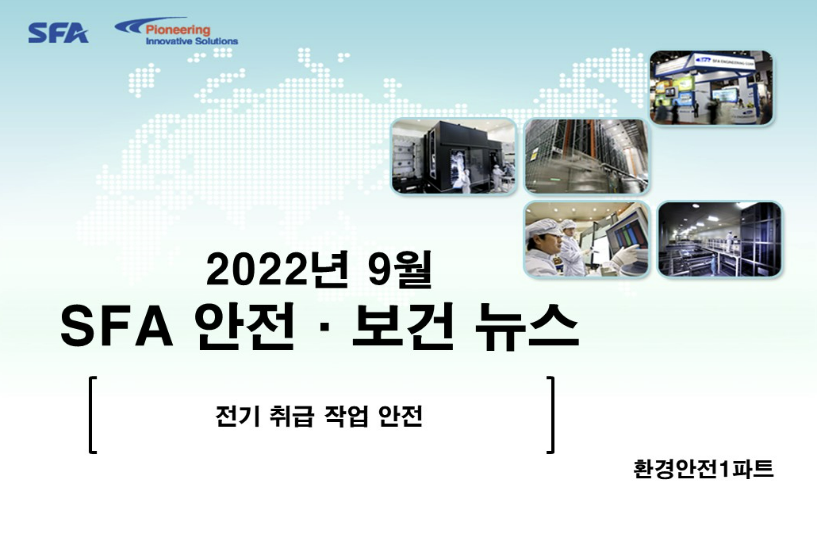 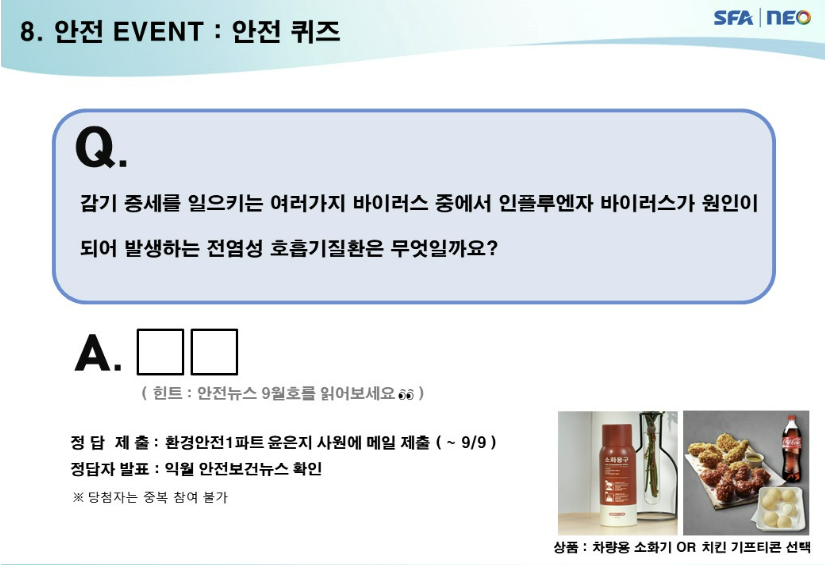 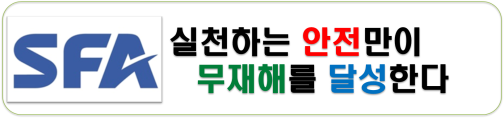 Ⅱ 주요 보건 활동
화학물질 모니터링
■ 내용
     1) 화학물질 취급으로 인한 근로자의 건강장해가 없도록 취급 중인 화학물질 상시 조사·정리 및 모니터링
     2) 유해화학물질 반입 시 덜 유해한 제품 사용 권장 산업안전보건법에 의거한 규제 목록 관리 방법 및 대체품 목록 안내
■ 화학물질 반입 현황 (22년 7월 ~ 9월 20일)
■ 화학물질 목록
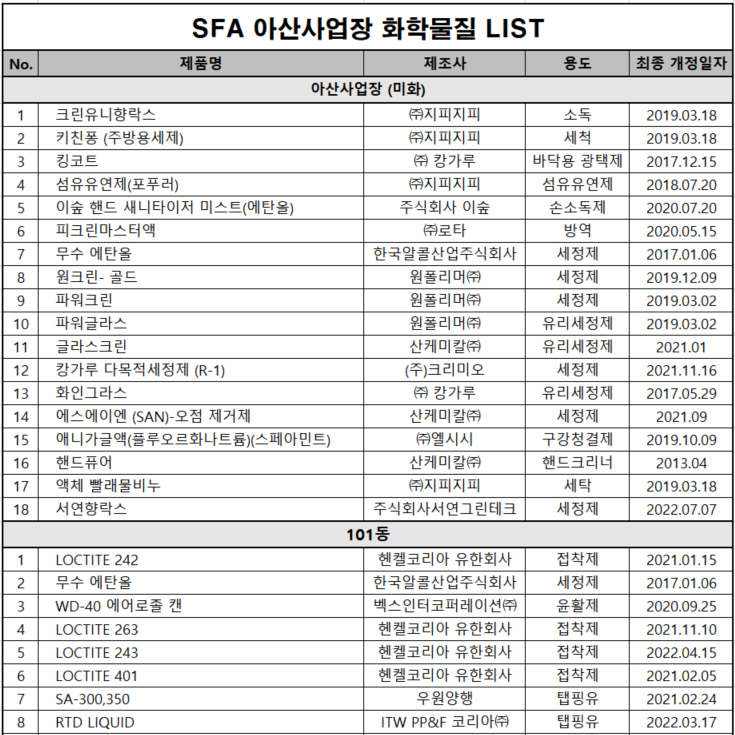 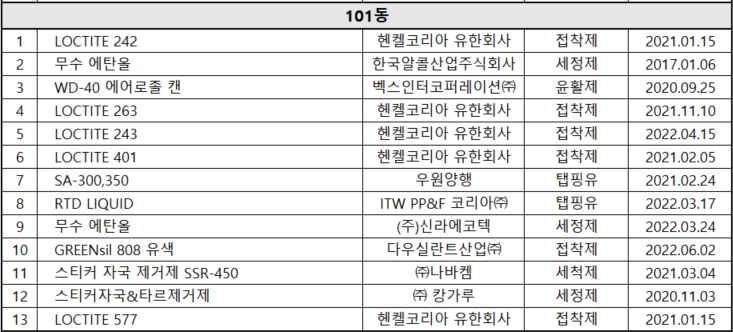 Ⅱ 주요 보건 활동
■ 화학물질 목록
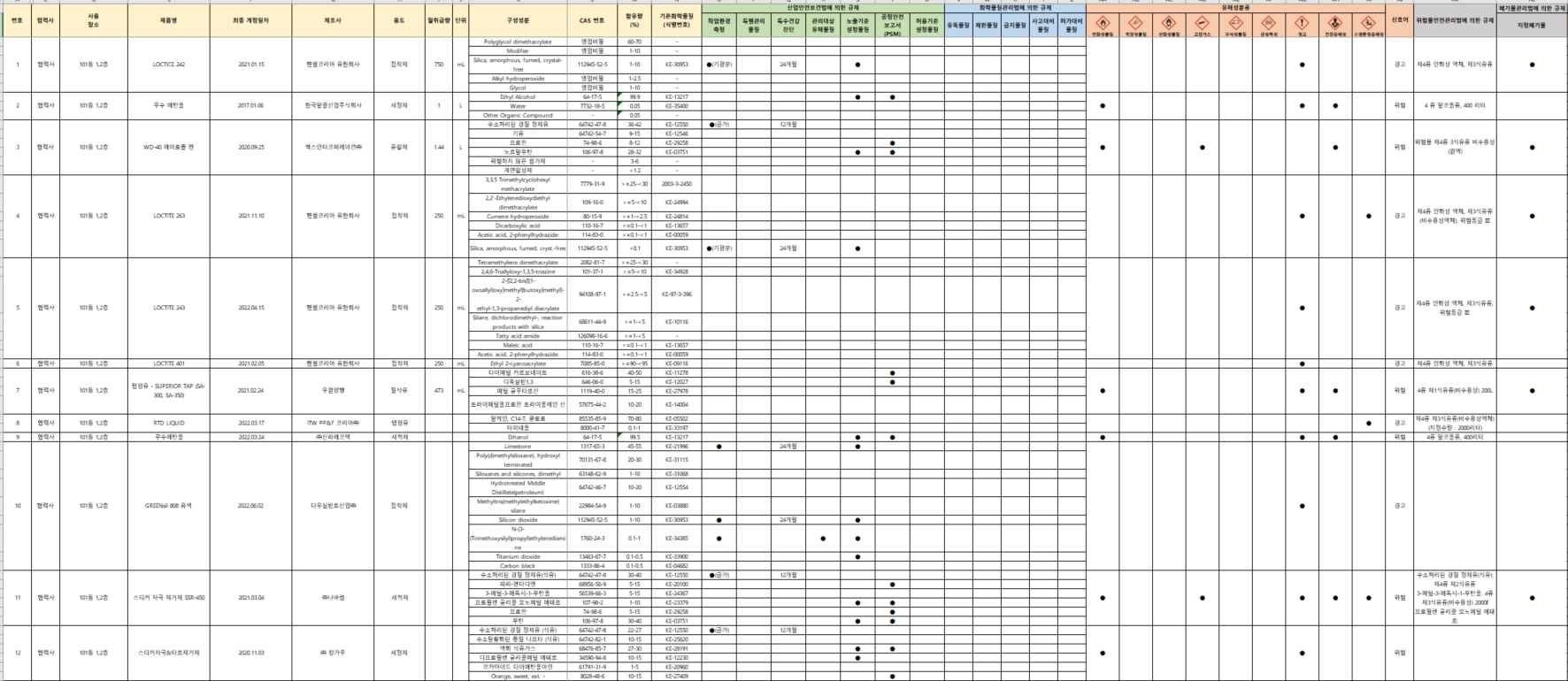 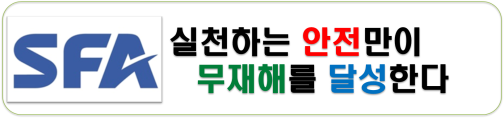 Ⅱ 주요 보건 활동
물질안전보건자료 보관함 설치
■ 관련근거
     1) 산업안전보건법 제114조(물질안전보건자료의 게시 및 교육)
     2) 산업안전보건법 시행규칙 제168조(물질안전보건자료대상물질의 관리 요령 게시)

■ 설치사유
     1) 근로자가 쉽게 볼 수 있는 장소에 게시하고 접근이 용이한 장소에 취급화학물질에 대한 정보를 게시하여
        유해·위험성을 상기시키기 위함
     2) 물질안전보건자료(MSDS)의 장기보관 및 미관을 고려하여 보관함 형태로 제작하고자 함

■ 설치위치
Ⅱ 주요 보건 활동
■ 비치 내용
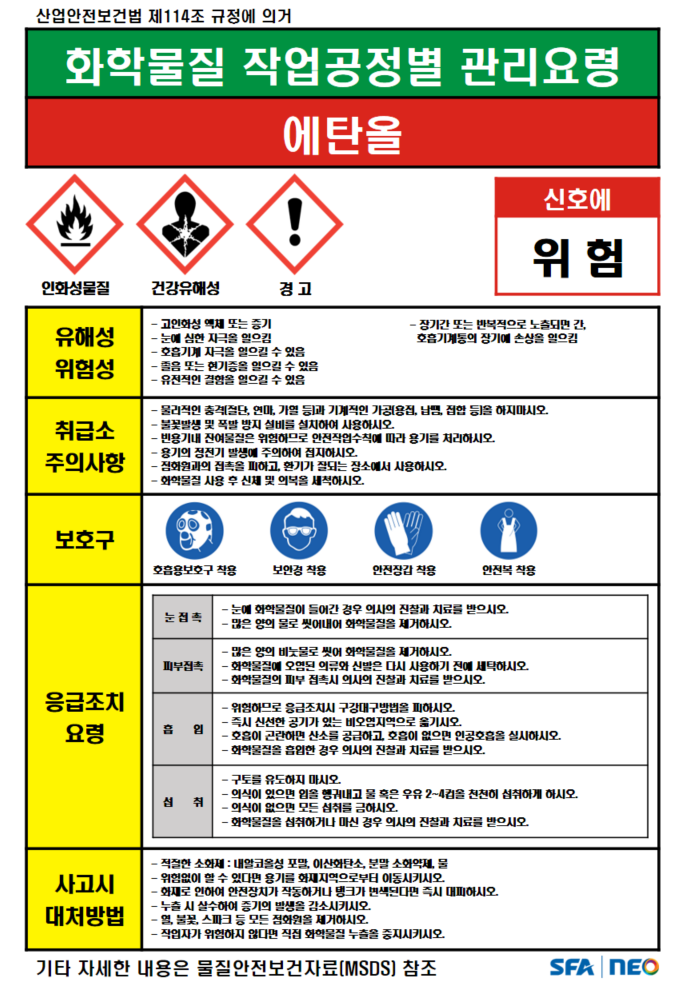 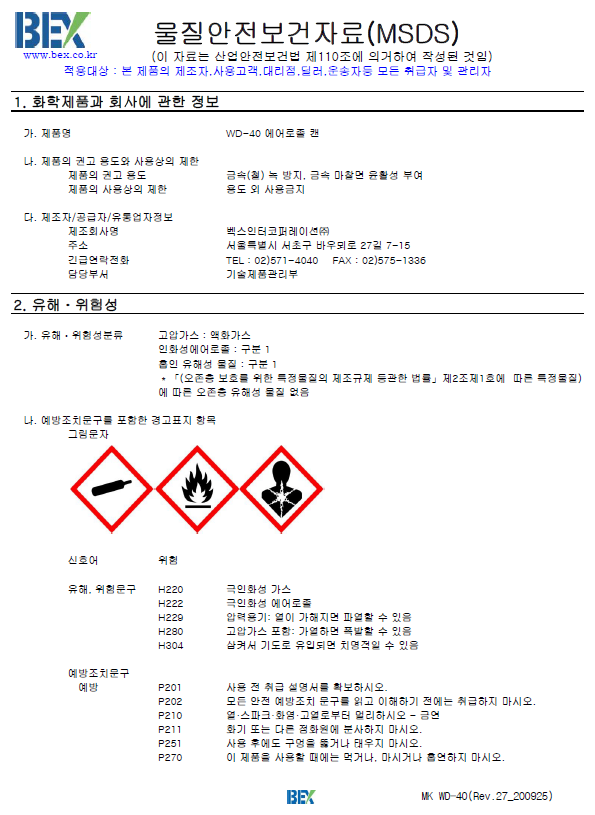 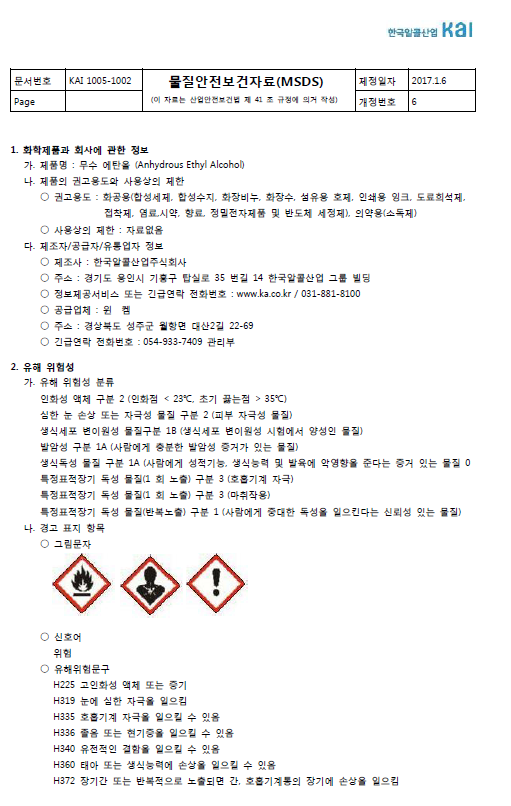 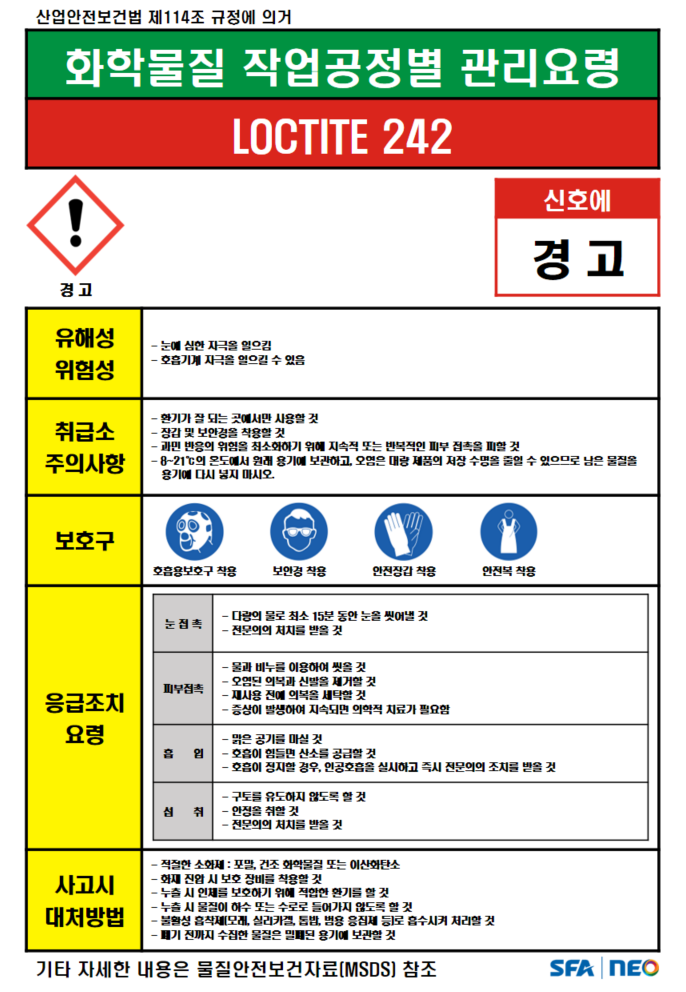 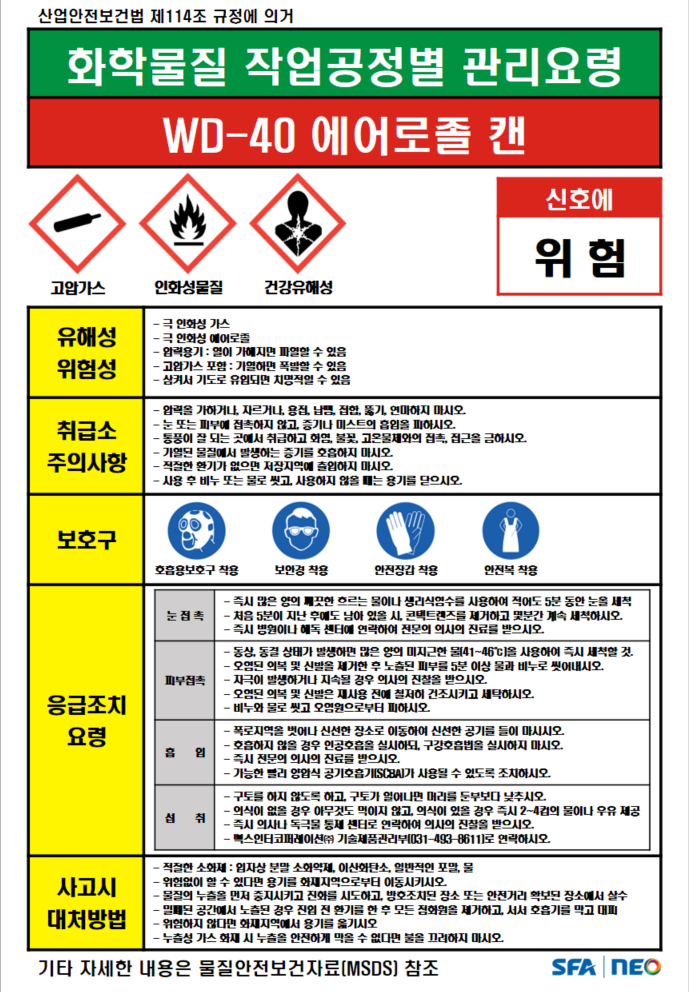 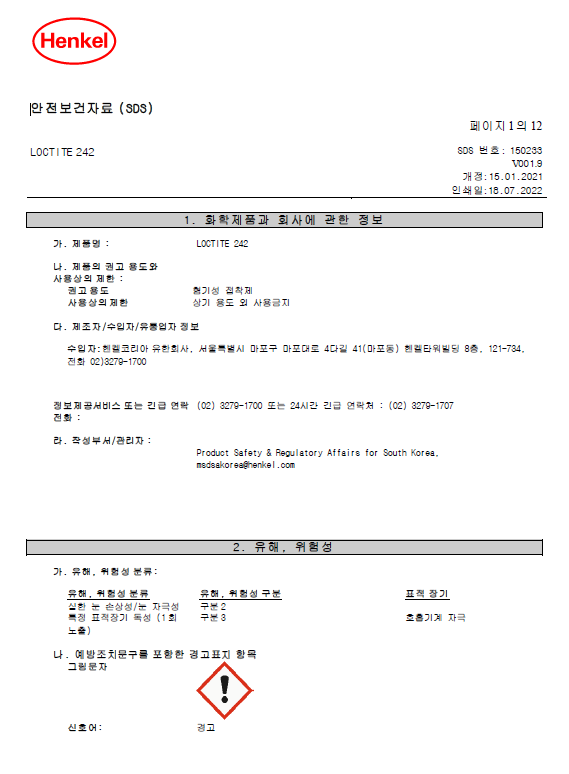 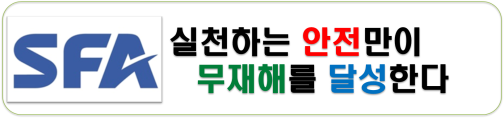 Ⅱ 주요 보건 활동
■ 설치 모습
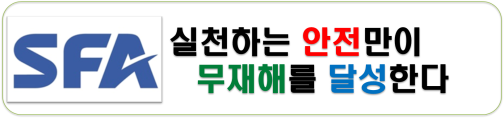 Ⅱ 주요 보건 활동
출장 일반건강검진 시행
■ 화성사업장 출장 일반건강검진 시행
     1) 대 상 자 : 화성사업장 일반건강검진 대상자(1986년 12월 31일 이후 출생자 ~ / 별도 안내 메일 발송)
     2) 실시일자 : 2022년 9월 15일(목) 09:00 ∼ 11:30
     3) 장      소 : 연구동 3층 중회의실 1,2
     4) 실시기관 : 대한산업보건협회 경인지역본부
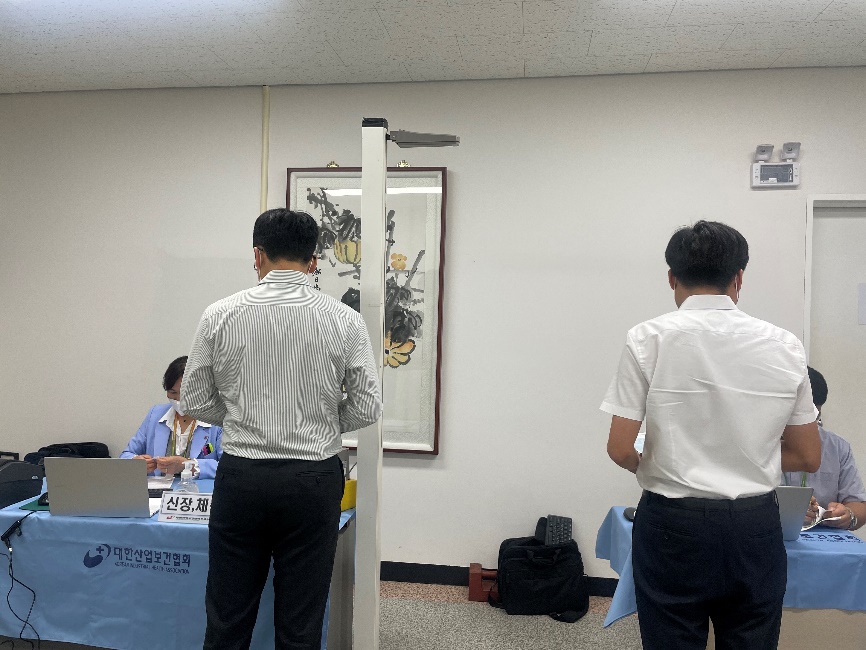 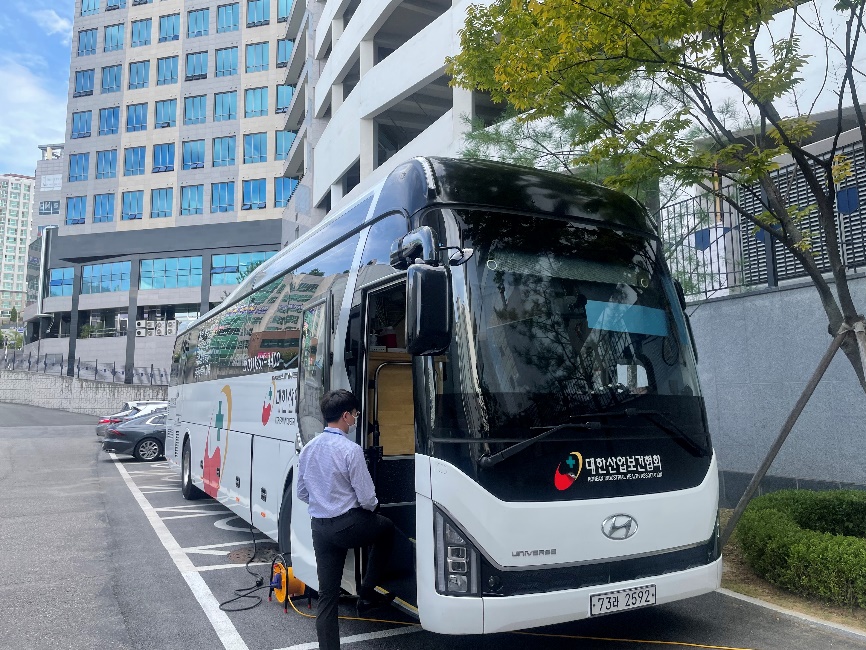 Ⅱ 주요 보건 활동
독감 예방접종 실시
■ 목적
     1) 매년 전 세계적으로 유행하는 인플루엔자 바이러스에 대비하기 위함
     2) 증상이 유사한 코로나19 감염과의 감별 위함
     3) 임직원 및 가족의 복리 증진 위함

■ 접종비용지원
     • 임직원 : 전액 회사 지원
     • 가족 : 협약가 개인 부담
 
■ 접종일시 및 병원
     • 2022년 ~ 
     • [화성] 동탄그레이스 소아청소년과 의원
     • [아산] 장사랑연합내과의원, 이수병원, 둔포 서울의원
Ⅱ 주요 보건 활동
22년도 하반기 작업환경측정 실시
■ 측정 개요
   ▶ 측정일자 : 2022년 7월 15일 (1일간)
   ▶ 측정장소 : 화성사업장 101동ㆍ104동 크린룸
   ▶ 측정기관 : 대한산업보건협회 경인지역본부
   ▶ 측정구분 : 작업환경측정 (정기) 
   ▶ 측정자 : 산업위생관리기사 윤태영 차장

■ 법적 근거
   ▶ 산업안전보건법 제125조(작업환경측정)
       ①  사업주는 유해인자로부터 근로자의 건강을 보호하고 쾌적한 작업환경을 조성하기 위하여 인체에 해로운 작업을 하는  작업장으로서
            고용노동부령으로 정하는 작업장에 대하여 고용노동부령으로 정하는 자격을 가진 자로 하여금 작업환경 측정을 하도록 하여야 한다.
       ⑥  사업주는 작업환경측정 결과를 해당 작업장의 근로자(관계수급인 및 관계수급인 근로자를 포함한다)에게 알려야 하며, 그 결과에
            따라 근로자의 건강을 보호하기 위하여 해당 시설ㆍ설비의 설치ㆍ개선 또는 건강진단의 실시 등의 조치를 하여야 한다.
Ⅱ 주요 보건 활동
22년도 하반기 작업환경측정 실시
■ 측정 물질
   ▶ (101동) 아세톤
   ▶ (104동) 하이드라날 쿨로마트 성분 中 메탄올, 이산화황, 다이에탄올아민
   ▶ (104동) TAS-500 성분 中 흑연
■ 측정 결과  : 전 물질 노출 기준 미만으로 측정 및 평가
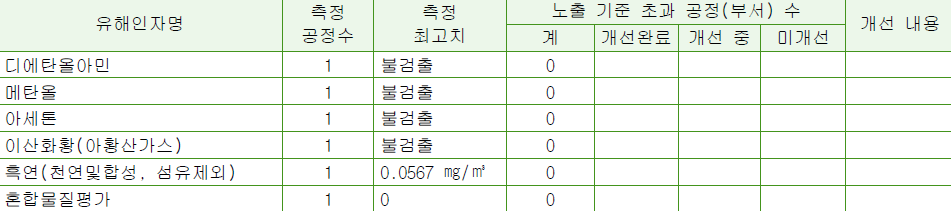 ■ 향후 측정 예상일
   ▶ 2023년 2월 中
Ⅱ 주요 보건 활동
걷기프로그램 사전 조사
Ⅱ 주요 보건 활동
심폐소생술 교육 실시 예정
■ 목적
     1) 관리감독자의 안전의식 향상 및 사내 EMT(Emergency Medical Technician) 대원 양성/운영
     2) 현장이나 일상생활에서 발생할 수 있는 응급상황 시를 대비하여 신속하고 정확한 대응능력 향상

■ 교육대상
     • 관리감독자 및 환경안전팀, 보안요원 등
     • 각 사업장 별 39명 시행 예정

■ 교육일시 및 장소



  
■ 주관 : 한국 응급처치 교육원
■ 교육 내용 :국 CPR 이론/실습, 인공호흡 이론/실습, AED 이론/실습
Ⅲ 안건 및 의결사항
22년 3분기 심의 · 의결사항
산업안전보건법 제24조제2항에 따라 아래와 같은 항목을 금회 산업안전보건위원회에 심의 · 의결한다.
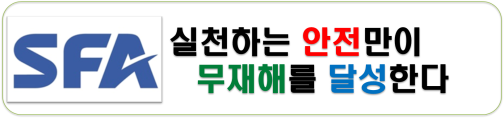 Ⅲ 안건 및 의결사항
22년 4분기 회의 안건
건의 사항 / 기타 의견
강평
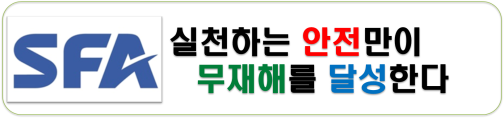 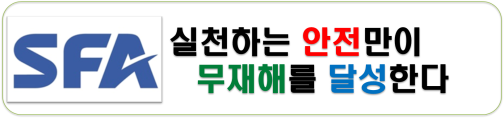